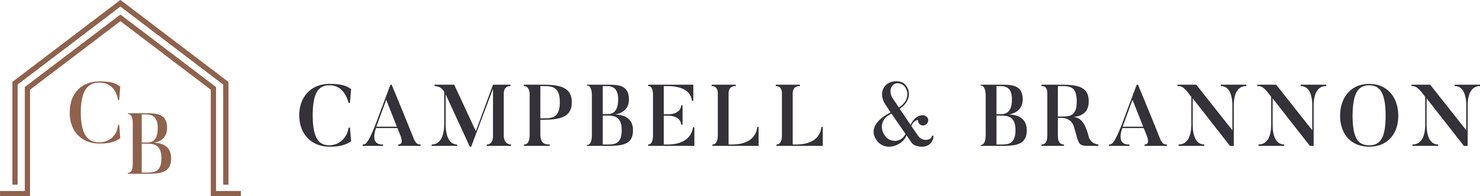 Contract to Close
Continuing Education Class
WWW.CAMPBELLANDBRANNON.COM/CONTRACTTOCLOSE
Overview
Today we will: 
Take a behind the scenes look at the closing process; 

Explore the role of each Campbell & Brannon team member; and 

Give insight into our process, procedures, and everything we need for a seamless closing experience
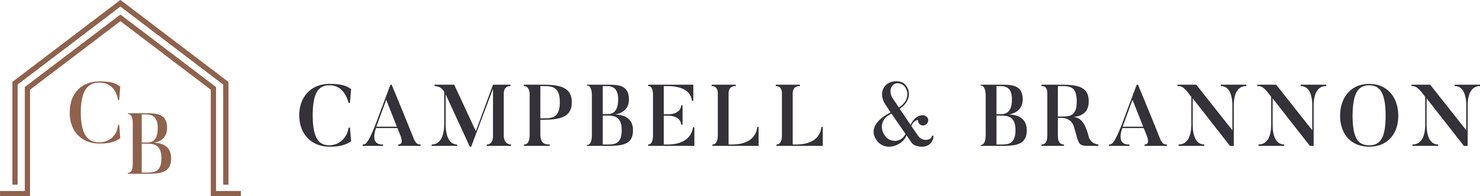 Contacting C&B Team Members
First initial and Last name @cb.law

i.e. John Smith – jsmith@cb.law 

Do not include .com after .law! 

www.cb.law
www.campbellandbannon.com
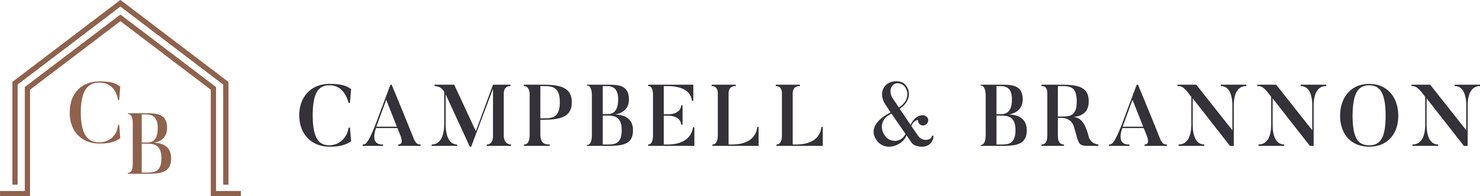 Who Makes Up the C&B Team?
File Intake 
Title Examiner
Title Curative 
Pre-Closer
Closer
Attorney
Funder/Disburser
Recorder/Post Closer 
And many many more!
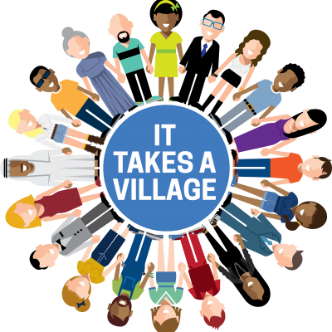 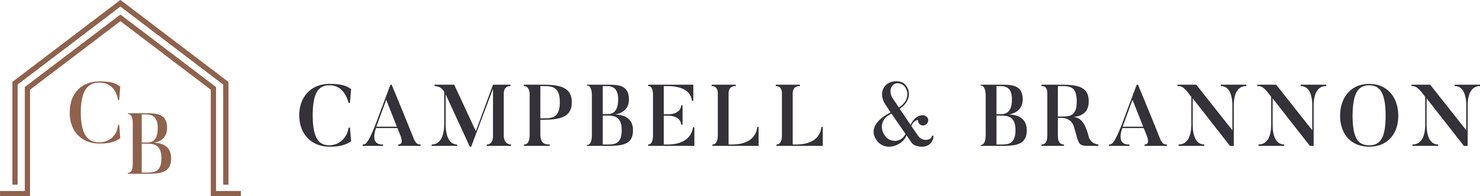 Before Writing Your Contract
In some cases you should reach out to C&B prior to writing your contract: 
Request a legal description – attorneys@cb.law 

Confirm ownership!  Who needs to sign your listing agreement and contract? 

Special stipulations
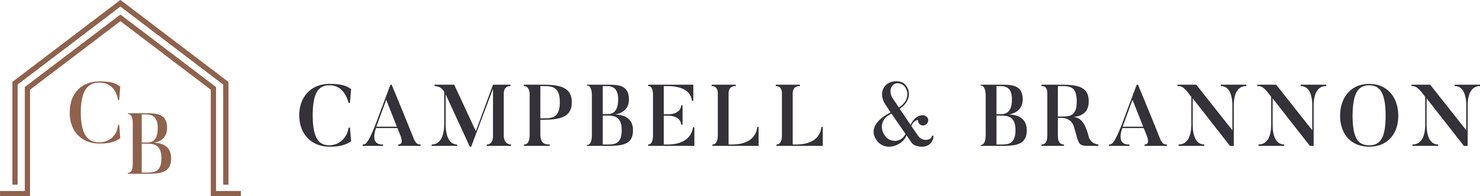 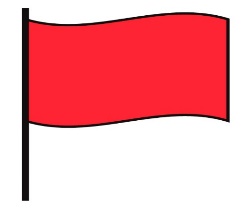 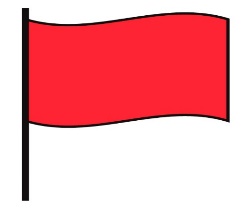 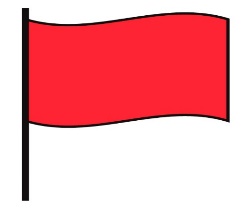 RED FLAGS!
Pre-
Foreclosure
Divorce
The faster we know about these red flags the smoother the transaction will be.
Death
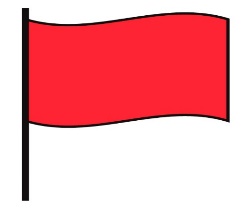 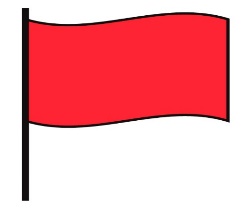 Short
Sale
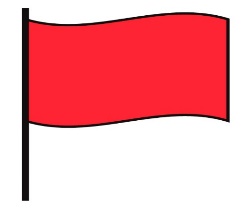 Property
Liens
Bankruptcy
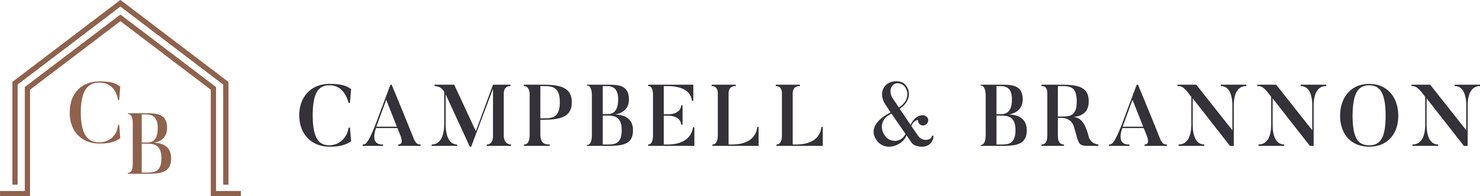 File Intake
Send us your contract immediately! We begin working on it right away even if due diligence hasn’t ended.  Some issues will take several weeks to clear so we need to get started ASAP.  Do not wait until after due diligence to submit the contract!  

buckorders@cb.law -- Buckhead
alphorders@cb.law -- Alpharetta
cobborders@cb.law –Marietta West and East Cobb
intownorders@cb.law -- Intown
glenorders@cb.law -- Glenridge
woodorders@cb.law – Woodstock
sugarloaforders@cb.law – Sugarloaf
braseltonorders@cb.law – Braselton
northgaorders@cb.law – North GA
oconeeorders@cb.law – Oconee
orders@cb.law –not sure where to send it?
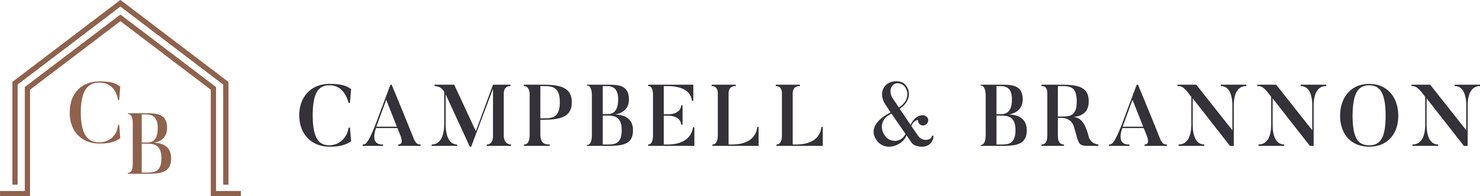 What should I send with my contract?
Full contract and all exhibits, including the counteroffer
Buyer and Sellers email address and phone number
Lender contact 
Any extra documents specific to this transaction 
Estate documents, divorce settlement agreements, corporate documents, trust agreements, death certificates
Is the buyer ordering a survey? If so, from whom? 
Termite information 
Copy of seller’s survey
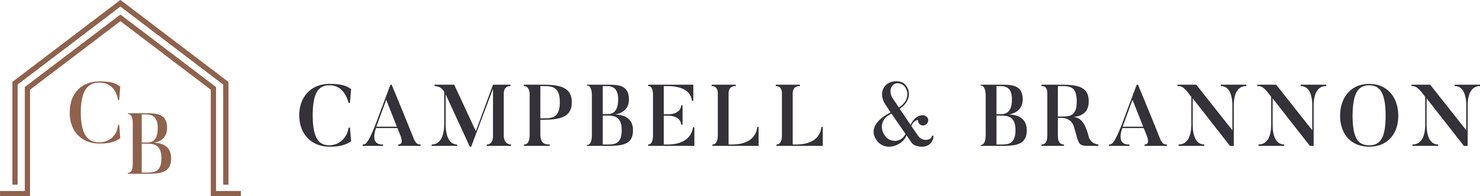 Title Exam
The title examiner searches for all documents related to the property that were recorded in the county records for the last 50 years! 
The goal is to uncover all relevant matters in the chain of title so we can insure good and marketable title!
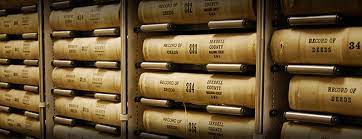 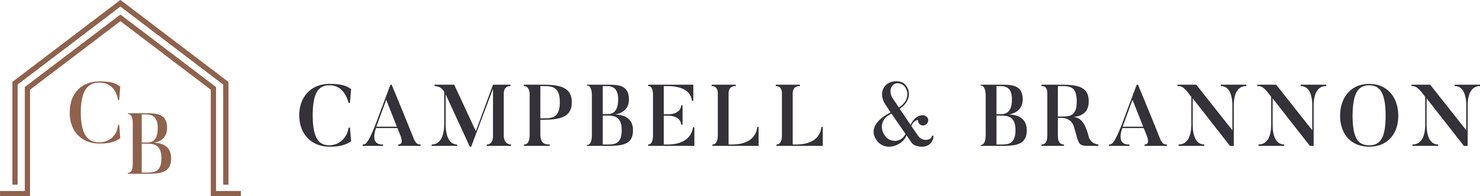 Title Exam
A title exam will show: 
Ownership
Open loans
Boundary agreements
Driveway agreements 
Encroachment agreements
Easements
Missing interests
The prior owner’s open loans and liens
Materialman liens 
If the property is part of a mandatory HOA
IRS liens 
GA Department of Revenue liens
Property tax liens 
Pending litigation 
And more!
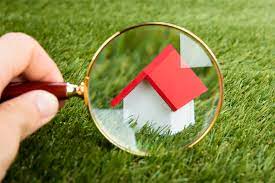 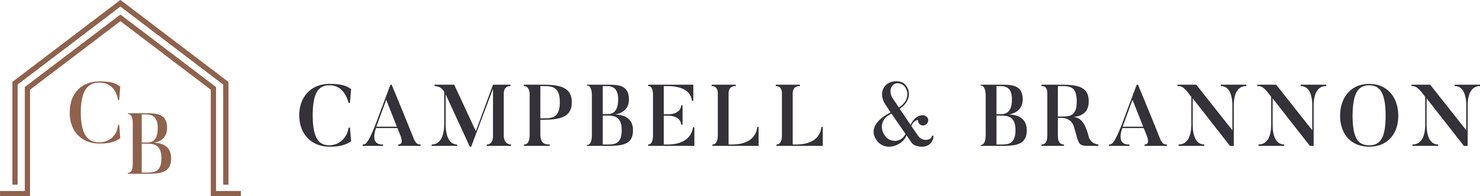 Property Tax Report
Confirms the tax parcel ID 
Confirms the size and dimensions of the parcel
Shows the most recently paid tax bill 
Insures there are no outstanding tax bills 
Lists exemptions currently in place 
Alerts of any pending tax appeals
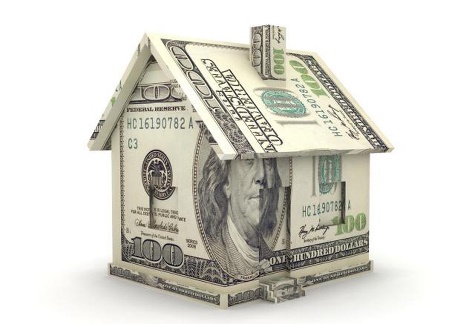 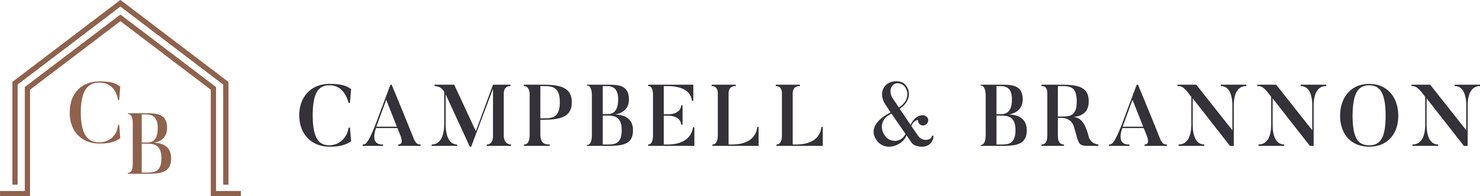 Title Exam and Tax Reports
The time it takes to complete a title exam depends on a variety of factors
Where is the property located? 
How big is it? 
Is it a platted subdivision or acreage? 
Does the the county have COVID restrictions in place limiting access to the deed records?

If you know there are special circumstances or have a closing date that is in less than 15 business days, please alert us so we can order the title exam as a rush file.
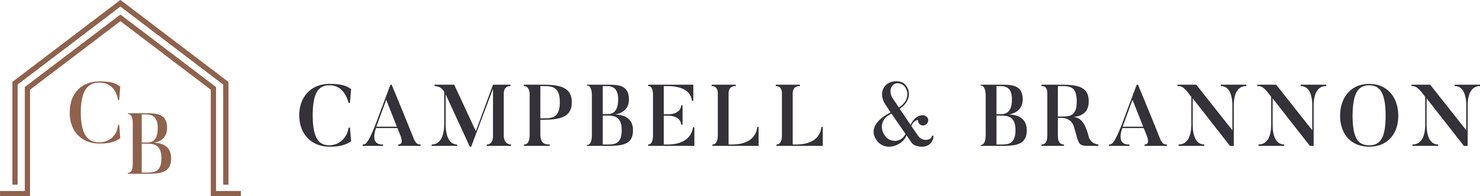 Pre-Closing – Introductory Email to Buyer
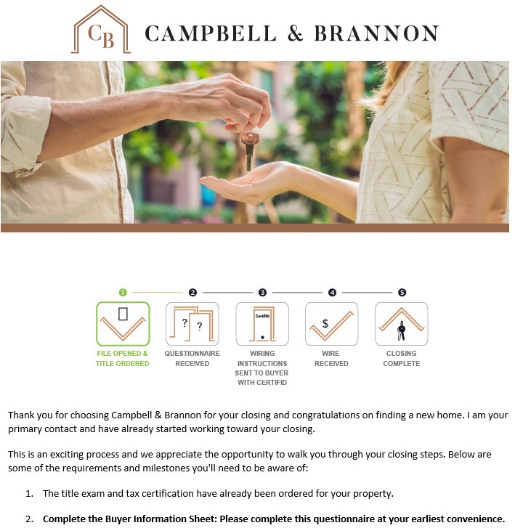 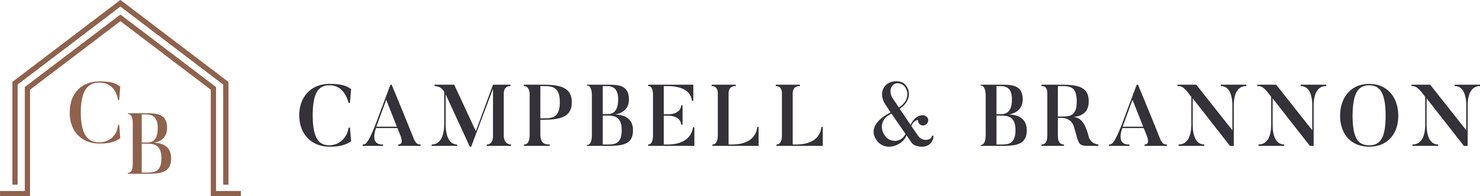 Pre-Closing – Buyer Questionnaire
This information helps us draft their documents correctly and send wire instructions:
Street address of property 
Anticipated closing date 
Do you plan on attending closing?
We encourage all buyers to attend closing personally
Buyers’ names and contact information 
Copy of their photo ID
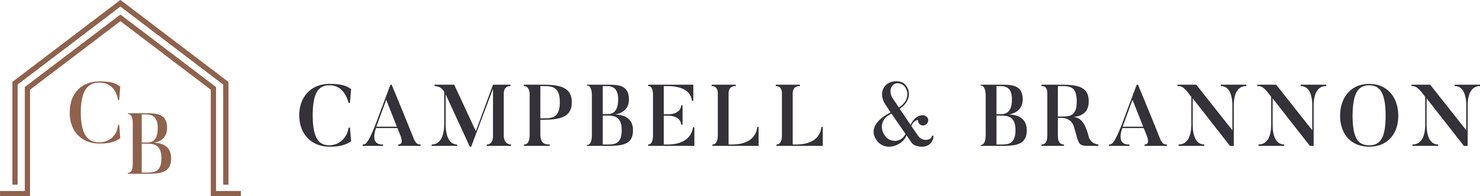 Pre-Closing – Buyer Questionnaire
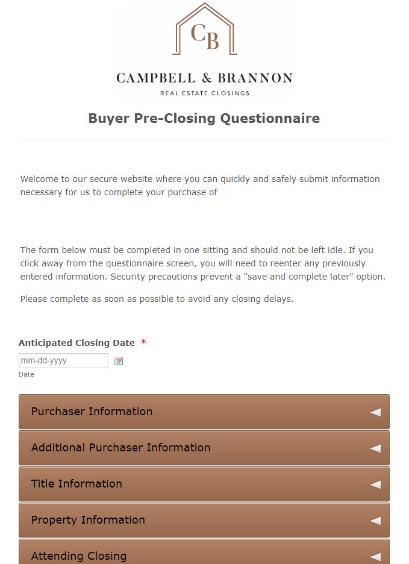 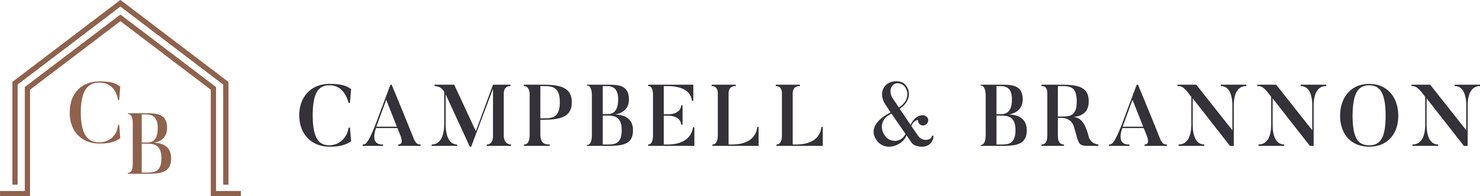 Pre-closing Introductory Email to Seller
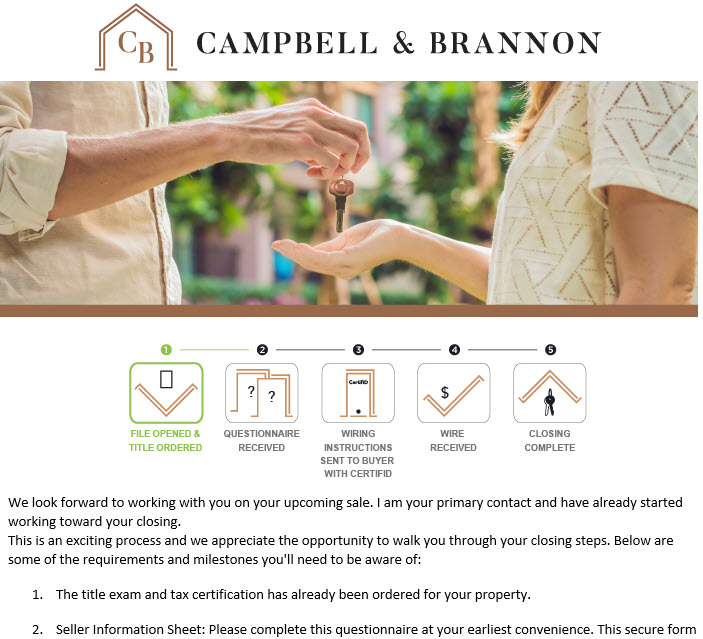 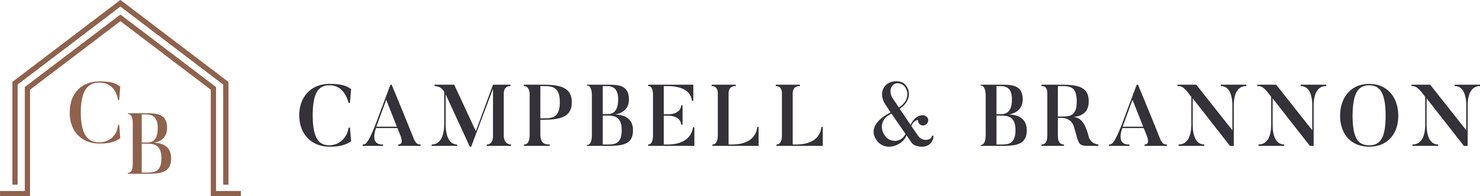 Pre-Closing – Seller Questionnaire
Our secure website allows you to quickly and safely submit information necessary for us to complete your sale. 

You will need the following to complete it: 
Copy of your mortgage statement and full loan number 
HOA contact info
Water company information
Sellers’ IDs 

For security purposes this has to be submitted in one sitting – please complete it as soon as possible to avoid any closing delays!
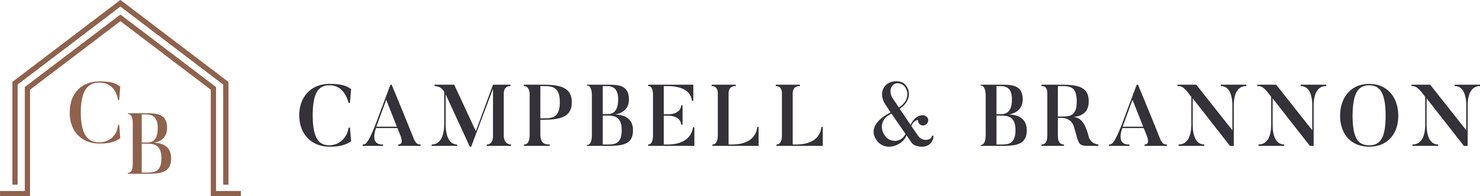 Pre-Closing – Seller Questionnaire
Water Service 
Who do you pay your water bill through? 

Paid through Homeowner's Association
 
City of Atlanta Dept. of Watershed Management **Please note: City of Atlanta requires prepayment to process, this will be collected at closing** 

Cobb County

Fulton County 

Gwinnett County 

City of Roswell, Milton or Alpharetta 
Others
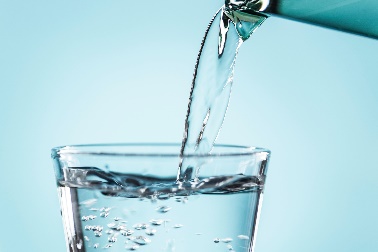 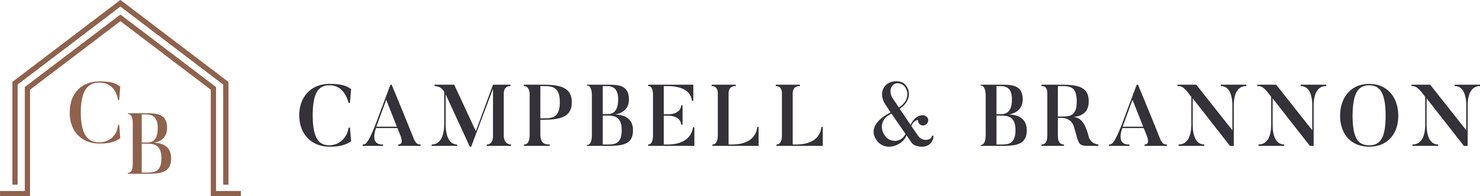 Pre-Closing – Seller Questionnaire
SELLER PROCEEDS 
Check at closing: Please note that some banks may put a hold on the check

Wire after closing 

Apply funds to purchase that is being handled by Campbell & Brannon. 

If we do not receive the outgoing wire authorization form from the seller in person they must complete the CertifID wire verification (more on CertifID in a minute).

If you choose to have your proceeds wired, please do one of the following:
Attach your wire instructions, bring your wire information, OR attach a voided check
Send us your wiring instructions via secure email which we will confirm at closing. 
For brokerage accounts (i.e. Charles Schwab, Merrill Lynch or Morgan Stanley), a voided check is not sufficient for wiring. Check with your banker/financial advisor for their official wiring instructions.
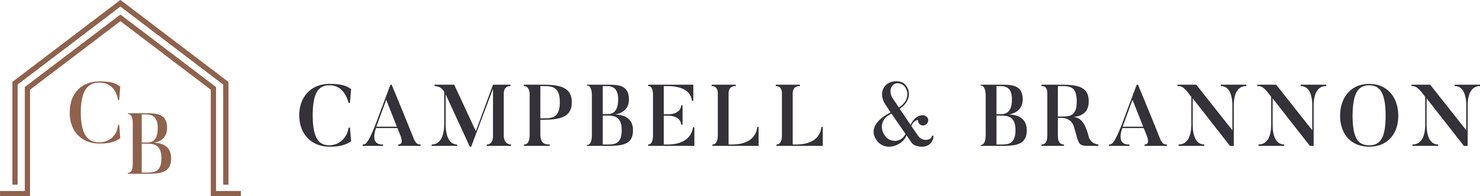 Pre-Closing – Seller Questionnaire
Asks for the following:
Address of property being sold 
Sellers’ names 
Copy of your photo ID 
Contact information 
Social Security Number – this field is encrypted and required for tax purposes
Loan number 
HOA information
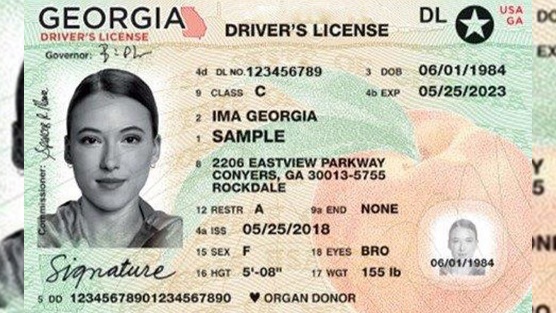 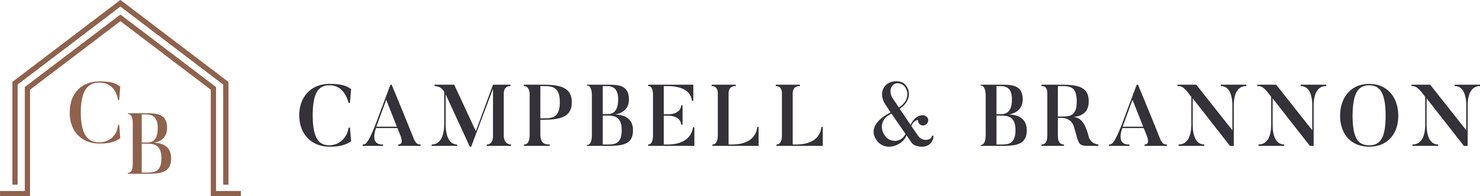 Pre-Closing – Seller Questionnaire
CLOSING ATTENDANCE AND SIGNERS
Closings run more efficiently when all parties are present. Your presence will reduce closing and funding issues.

Will all sellers on title attend closing? 

If any seller is not able to attend closing, their options include:
Split closing: Seller signs in our offices at a different time prior to the buyer. There is a fee for this service. 

Email/Mail away: Seller signs documents sent via secure email. At minimum a printer, a witness and a notary public are required.  There is a fee for this service.

If the seller is abroad, please let us know ASAP as they may be required to set up a notary appointment with the US Embassy
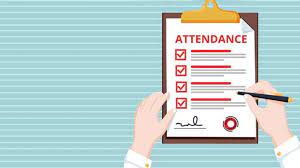 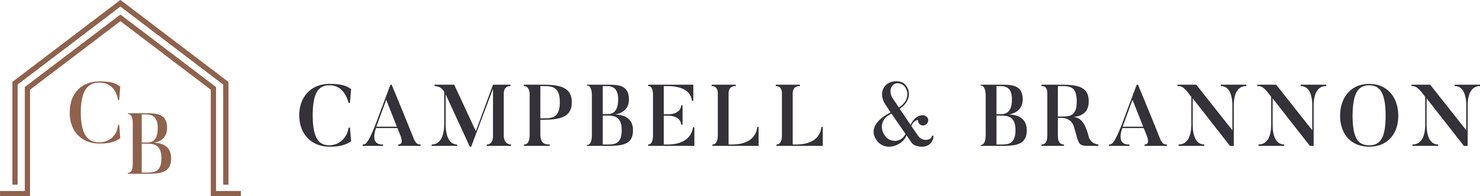 Pre-Closing – Seller Questionnaire
Power of Attorney (POA)
Do you need a POA prepared? 

If you choose a Power of Attorney, you must send wiring instructions in advance so we may initiate the CertifID wire and identify verification process.

If possible, we recommend you use a POA specific to this real estate transaction and drafted by our office.

If providing your own POA, we must approve the document well in advance. Please note that many durable and general POAs are not consistent with Georgia real estate law.
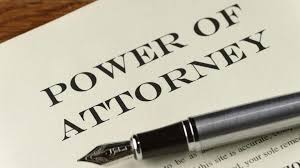 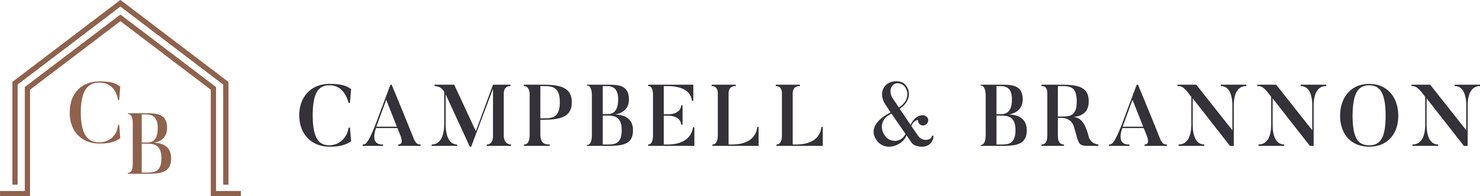 Pre-Closing – Seller Questionnaire
TAX APPEALS
If a tax appeal is filed, the tax commissioner issues a bill for unresolved tax appeals at 85% of the maximum amount due based on the assessor’s value.

If your tax appeal is still active by closing time, we will need the final bill to disburse funds escrowed at closing for the tax appeal.

Other Tax Matters
Are you filing a joint tax return? 

If no, what percentage of the proceeds will each seller receive?

This is required for IRS purposes:
Seller 1: 40% 
Seller 2: 60%
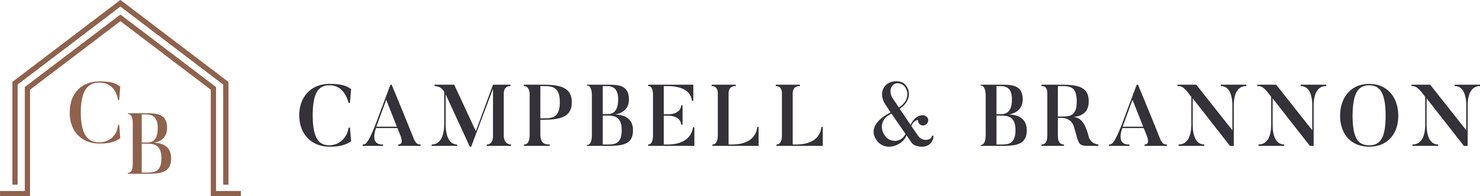 Pre-Closing – Seller Questionnaire
Georgia Withholding
3% of the Net Taxable Gain 
Exempt if:
Georgia Resident (you cannot lose residency until you establish residency somewhere else) 
Selling Primary Residence (2 of the last 5 years) 
May be deemed a resident if:
Filed GA tax returns for the past two years; AND
Is an established business in GA and will continue to be a business establish in GA or has real property in Georgia at the time of closing of equal or greater value than the tax liability; AND
Will report sale on their GA tax return; AND
If seller is a corporation or limited partnership, seller is registered to do business in Georgia
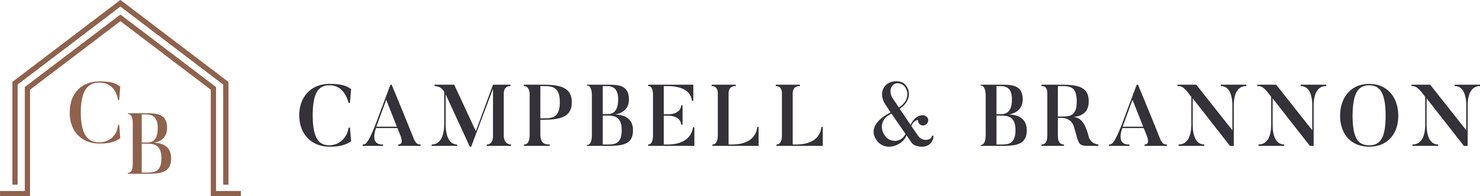 Pre-Closing – Seller Questionnaire
Georgia Withholding
If you are not exempt the DOR 
withholds 3% of the net taxable 
Gain

Net taxable gain is determined by:
Sale Price 
- Cost Basis 
- Selling Expenses 
Net Taxable Gain
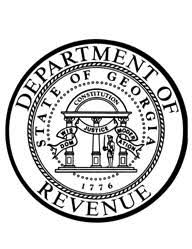 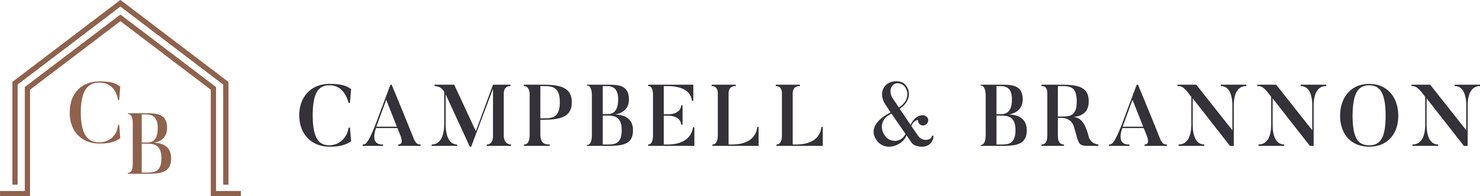 Pre-Closing – Seller Questionnaire
FIRPTA
Are you a non-resident alien? 

 If Yes, our office will contact you about the possibility of FIRPTA withholding.

If your seller is a non-resident alien let us know ASAP so we can refer them to individuals who specialize in FIRPTA withholding to determine their tax liability
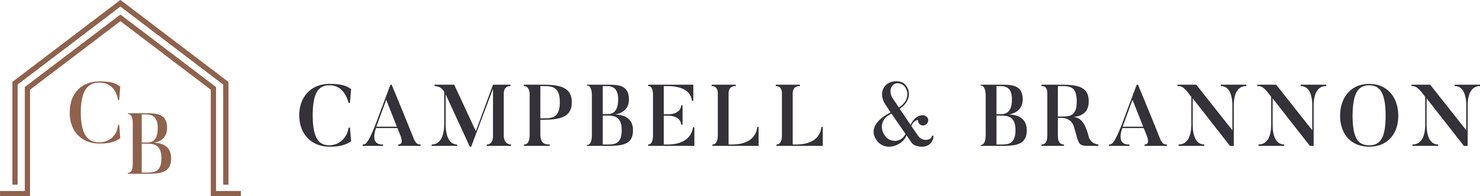 CertifID
CertifID is an application that allows for real-time verification of devices (cell phones), individual identities, and bank account information.  Think Big Brother and Big Data!

Wires are insured for up to $1 Million when using wire instructions received through CertifID.
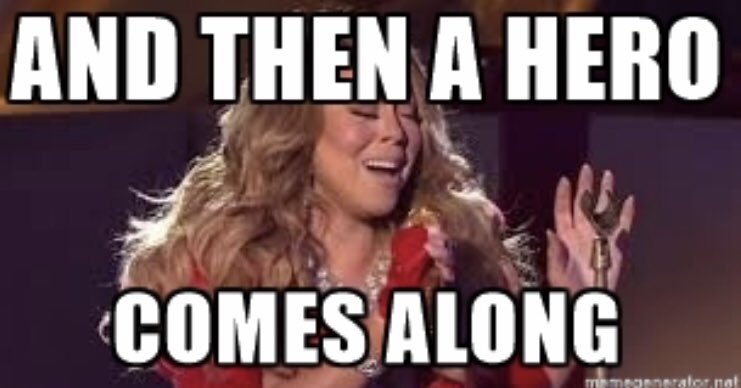 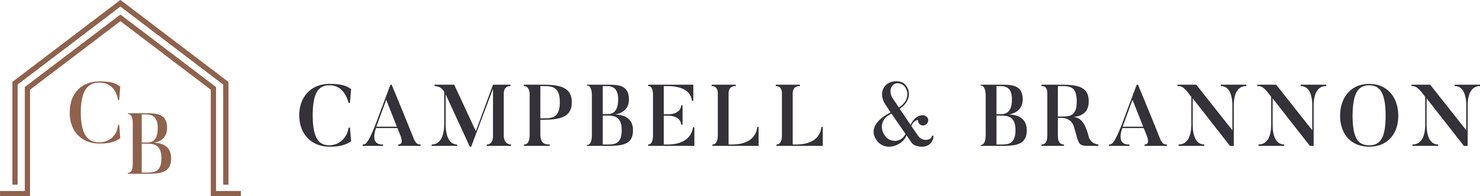 Pre-Closing – Special Sellers
Trusts: 
Trust Agreement 
Certificate of Trust is acceptable.

Estates:
Last Will & Testament and Letters Testamentary OR equivalent probate.
If Joint Tenants, we only need the Death Certificate.

LLC:
Operating Agreement 
If Sole Member we accept Sole Member Certification
Corporate Resolution with Signing authority

INC:
Articles of Incorporation from Secretary of State website
By-Laws
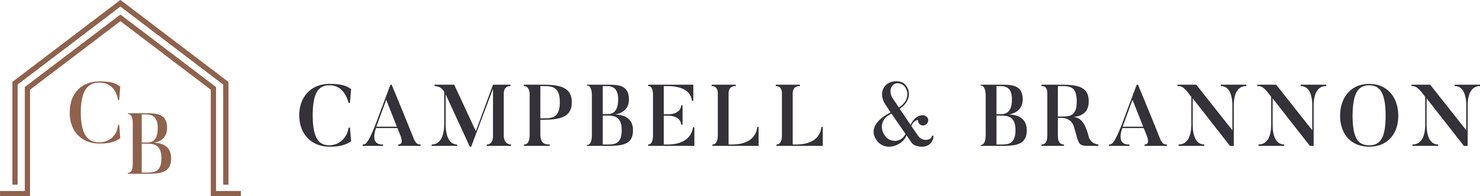 Pre-Closing- Initial Contract Review
Look for all terms relevant to the closing 

Insure we received all exhibits 

Termite? Home warranty? Survey? Other items a party is paying for at closing? 

Stipulations that will impact closing or the settlement statement
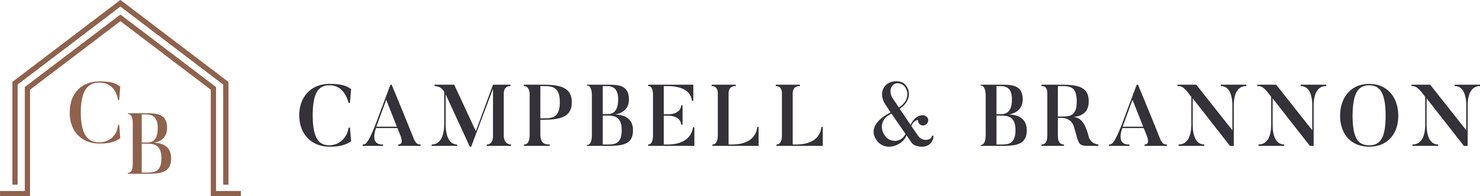 Pre-Closing – CAD
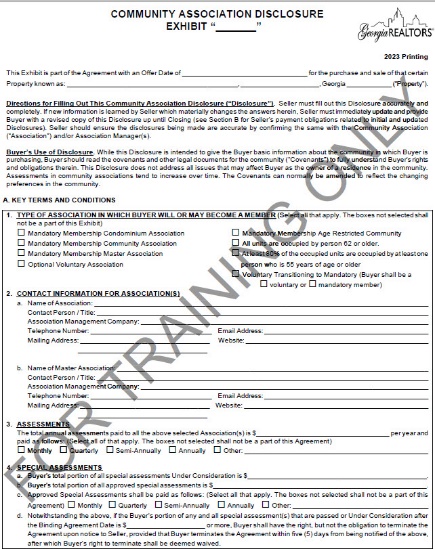 Information on the CAD allows us to order the closing letter
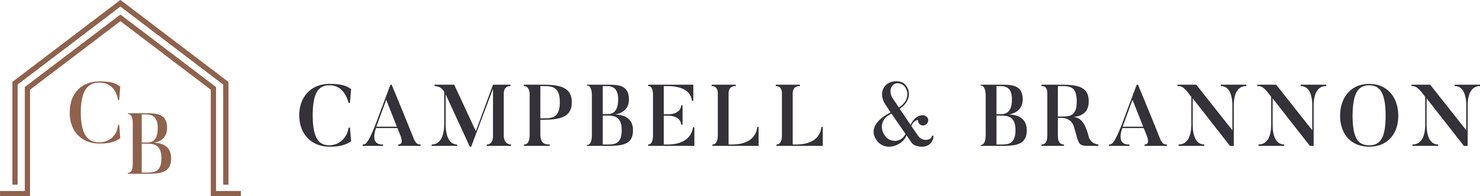 Pre-Closing - Commission
Instructions to Closing Attorney (F255)
Total commission? 

Commission Split? 

Contributing to closing costs? 

Paying for an item on behalf of the client?
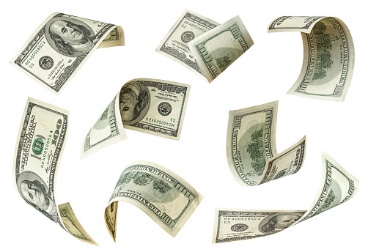 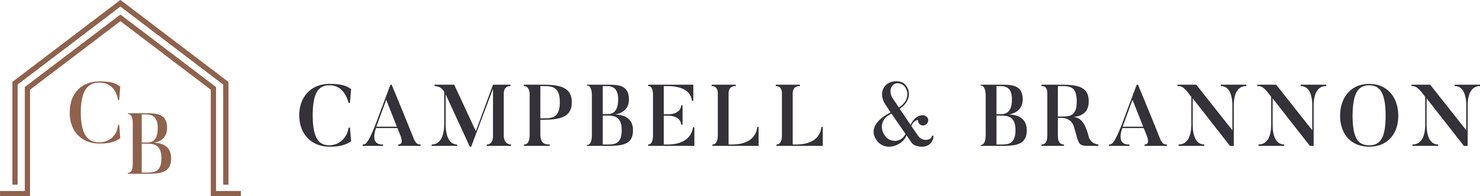 Pre-Closing – The Lender
Send title commitment to lender 

Confirms property taxes, HOA fees, transfer/intangible tax, recording fees, etc. 

Coordinate with lender’s underwriter for any title related questions
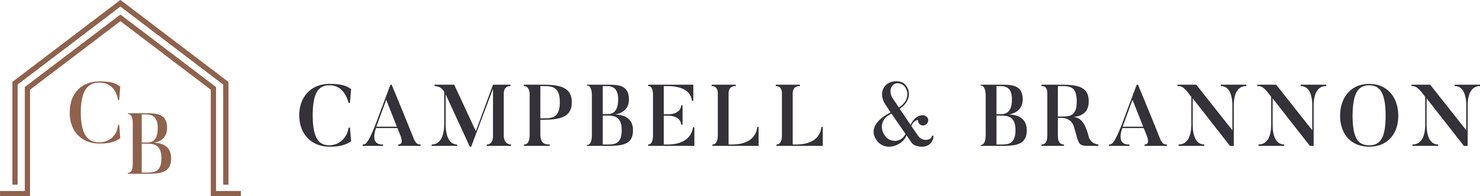 Title Insurance
The one-time payment protects you and your heirs for as long as you own the property
 
Insures Good and Marketable Title – defends title and pays for claims from loss due to a covered risk

PROTECTS YOUR LARGEST INVESTMENT! 

The Owner’s Title Policy protects against defects that are missed or cannot be discovered in a routine title exam and title problems that are created after the title exam but before closing. 
The seller only guarantees that they have not created a title issue. The purchaser has no recourse against the seller for problems created by prior owners. Title insurance provides this protection. 
Owners vs. Lenders Title Policy
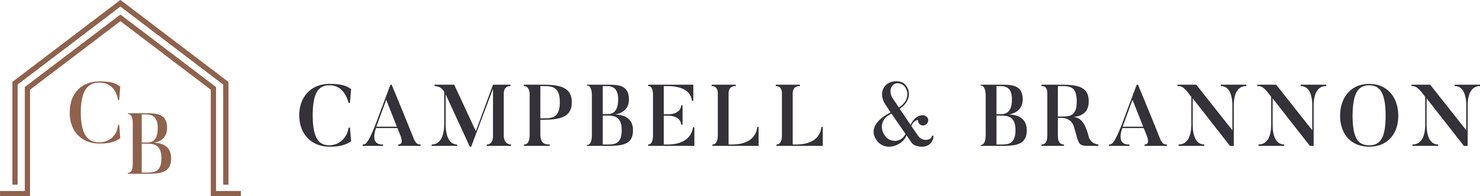 Enhanced Owner’s Title Insurance
Post-Policy Forgery
Post-Policy Encroachments by Neighbors 
Post-Policy Adverse Possession
Post-Policy Easement by Prescription
Building Permit and Zoning Violations 
Vehicular and Pedestrian Access 
Restrictive Covenant Violations 
Policy amount increases 10% per year up to 150% of original policy amount 
Pays rent/expenses if you cannot live in your home due to a claim
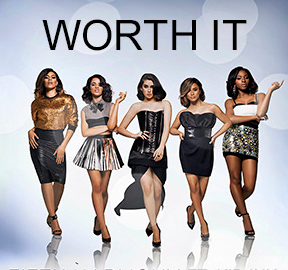 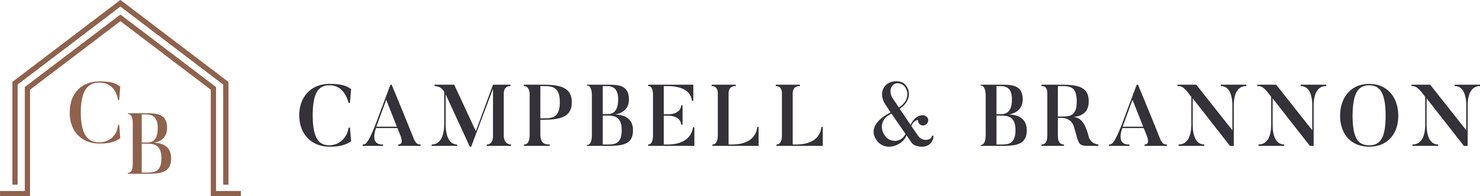 Surveys
Georgia is a buyer beware state – buyer has a duty to inspect 







Identifies boundary lines, set back lines, improvements, stream buffers, easements, encroachments, etc. It will also note if the property is in a flood zone .
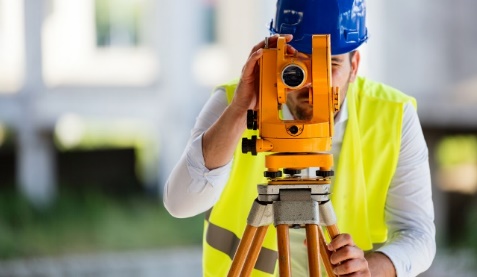 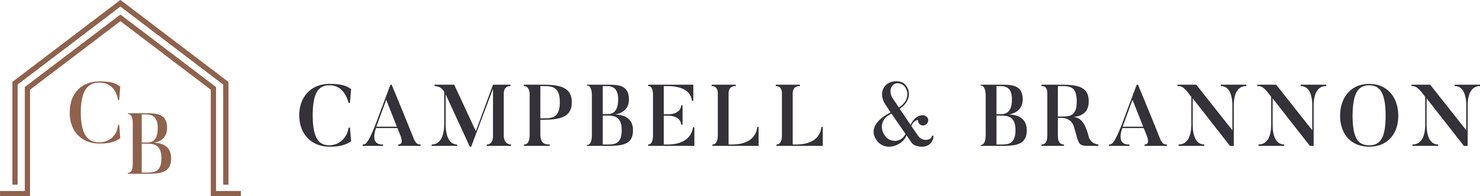 Don’t Rely on Old Surveys
A surveyor’s liability runs ONLY to the name(s) on the survey. Only those named on the survey have recourse for a surveying mistake. 
An old survey is for information only.
Stream buffers are newer and many older surveys do not show stream buffers.  A stream (by the state’s definition) is difficult to determine by a buyer’s visual inspection of the property. 
Newer surveys are conducted using more precise equipment.
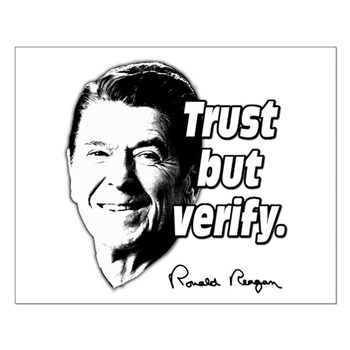 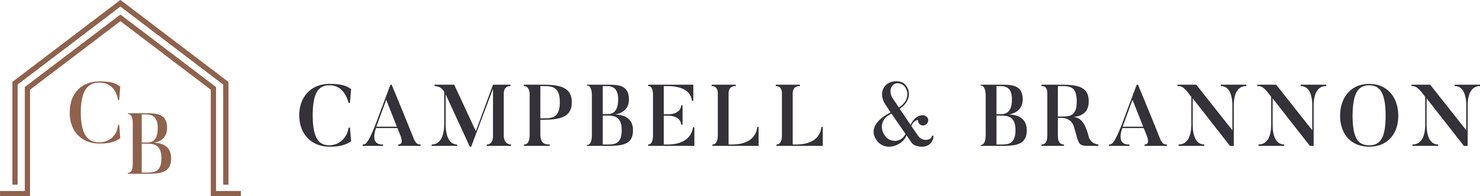 Surveys in Due Diligence
If a survey comes back after the due diligence period, buyers can object to title matters but have no recourse for non-title matters such as:

Stream Buffers
Flood Zone
Easements that limit the possibility of building
Property is not as big as you thought

If the survey won’t be back during due diligence you can include a special stipulation for survey matters. 
Should Buyer obtain a recent survey of the property, Buyer shall have the right to terminate the Purchase and Sale Agreement without penalty and with full refund of all Earnest Money if in Buyer’s sole discretion any matters revealed by said survey are objectionable to Buyer.  Buyer shall notify Seller of such termination for matters revealed by said survey no later than ___ days from Binding Agreement Date.
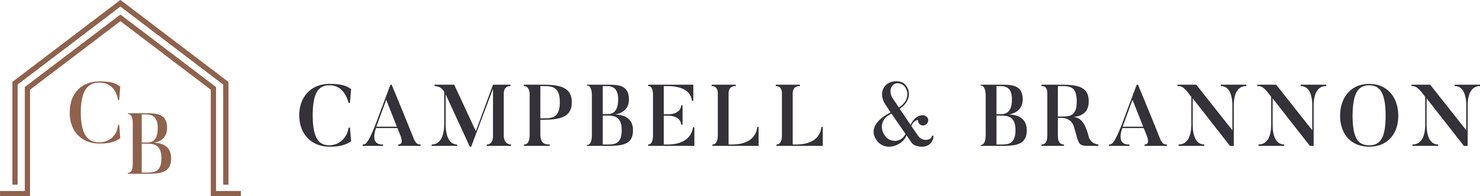 Closer
Works with Lender to balance the CD and receives the final loan documents.

Balances the closing file and sends the settlement statement in advance to review. 

Confirms receipt of all items referenced in the contract: termite, home warranty, HOA letter, insurance, water bills, etc.  

Prepares, with the attorney, deeds, affidavits and other documents signed at closing. 

Confirms receipt of wires
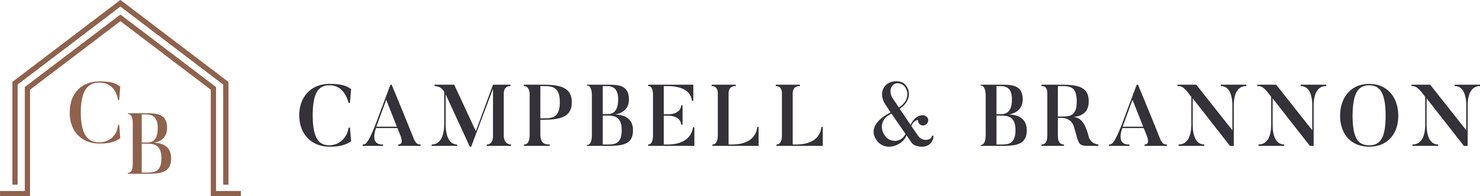 Closer – taxes and escrow
Estimated Taxes: 
If property has more than homestead exemption or is new construction, we will ask lender if they need estimated taxes depending on the time of year. 

We include estimated taxes for the following year on the title commitment.
 
We review the exemptions on the tax report for any significant exemptions.  

New constructions amounts should be based on the % of completion as of January 1st 

Tax Assessments: 
If the assessment is released, we use the assessment amount for tax prorations prior to the bill being released rather than the prior year.
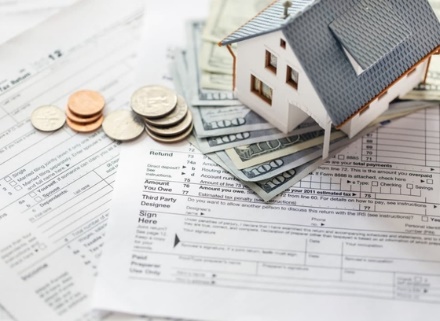 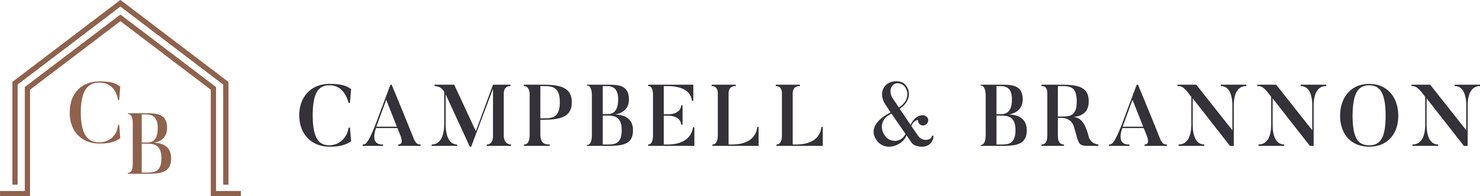 Closer – Parties not Attending Closing
Seller Mail Away: 
Seller will need to be available on the closing date in case the buyer’s loan package includes documents to be signed by the seller. 

Confirm with the seller that they can print the documents. Seller mail away documents are on letter size paper.

We send a prepaid FedEx label and require a copy of the signed documents to review before they drop them off.

CASH Buyer Mail Away
Documents can be signed electronically

We do not require originals
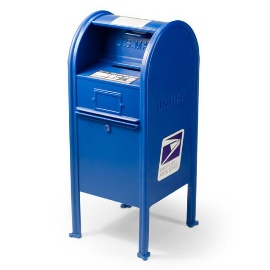 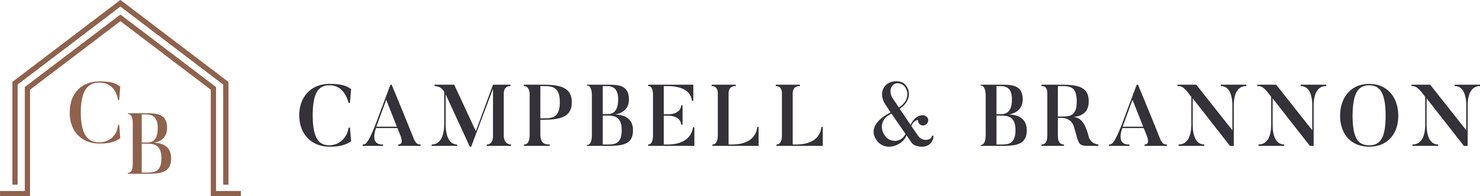 Closer – Parties not Attending Closing
Loan Buyer Mail Away
We strongly discourage a mailaway with a loan package.  A POA is typically a much better option. 

The lender must send us the loan package at least 3 days prior to closing in order to receive the originals back before closing. 

We will set the buyers up with a mobile notary.  The fee for a mobile notary varies and will be collected from the buyer on the settlement statement. 

A copy of the signed documents must be returned to the closer to review prior to returning the original package.
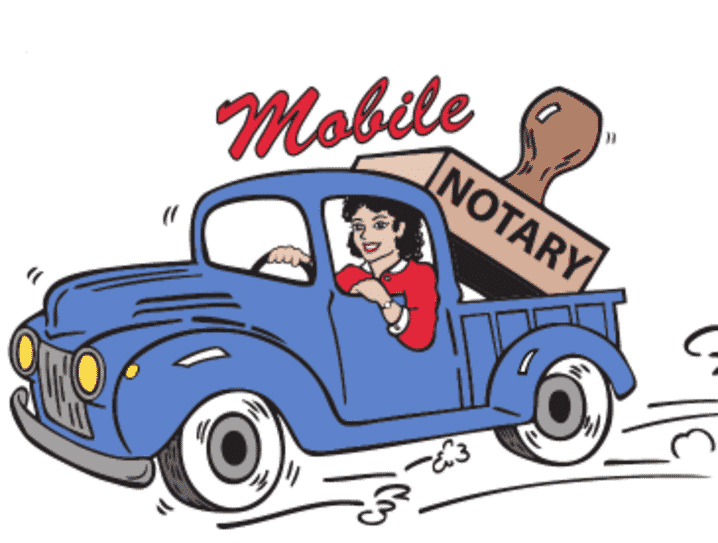 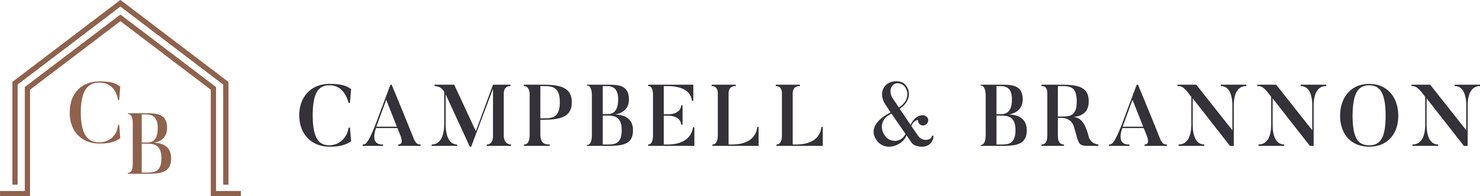 Wiring Funds
Wire funds at least one day prior to closing!

A buyer should contact their bank to confirm wiring procedures - many banks require you appear in person to initiate a wire.  

If funds are coming from an investment account the wire may need to be initiated further in advance. 

A buyer should only rely on wire instructions provided through CertifID and confirmed over the phone via an independently verified number.
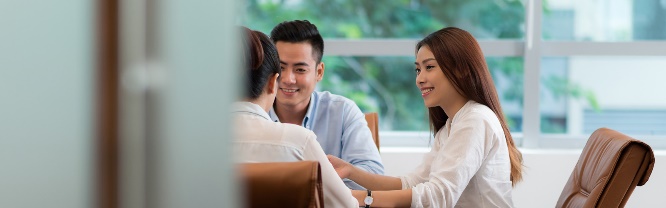 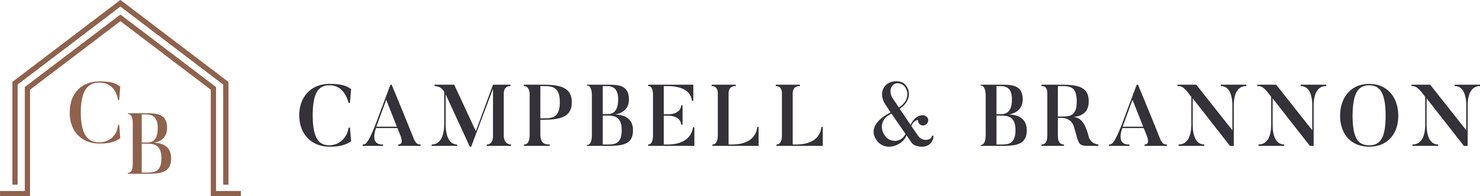 Wiring Funds
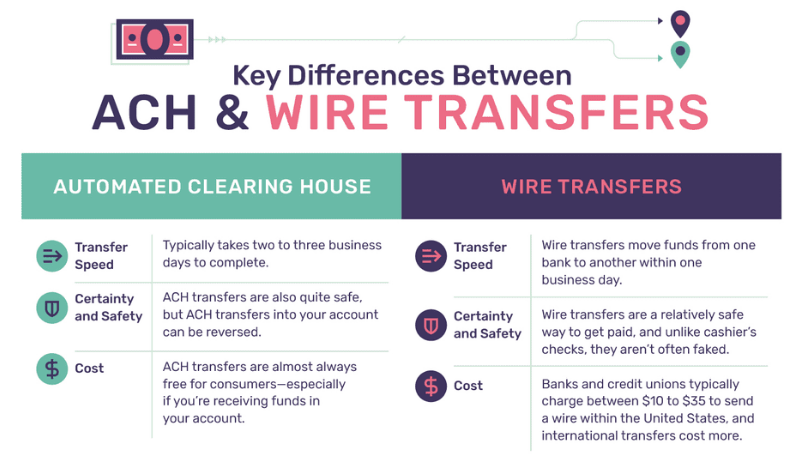 NO closing attorney can accept an ACH transfer for closing funds.  Our account automatically rejects ACH wires.
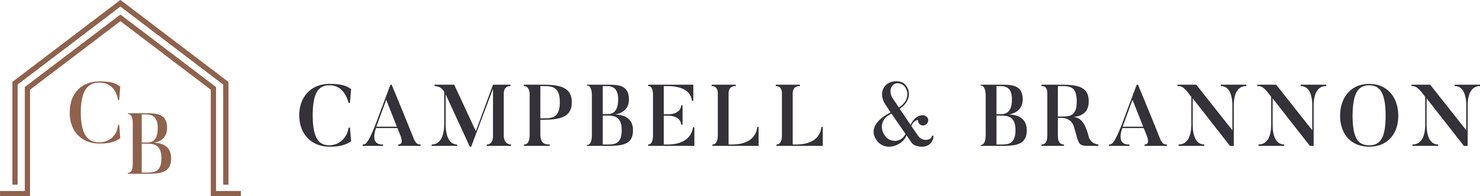 Closing Day - Buyers
Checklist:
Unexpired government issued photo ID 

Second form of ID (not a credit card)

Confirmation that funds were received by Campbell and Brannon

A check or checkbook

Original Power of Attorney, if applicable
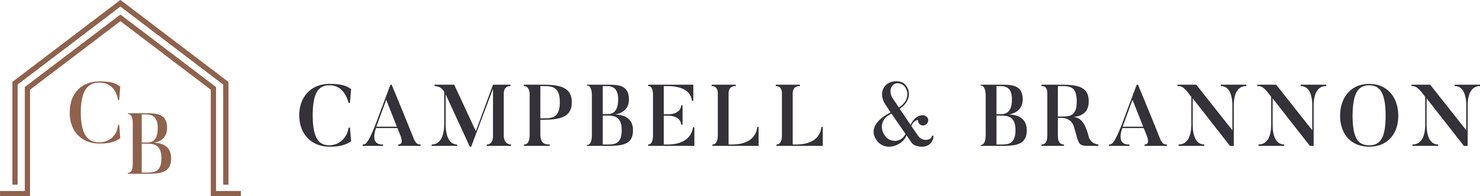 Closing Day - Sellers
Checklist: 
Unexpired government issued photo ID

Keys, garage door openers, amenity cards, garage codes

Original Power of Attorney, if applicable

Wire Instructions
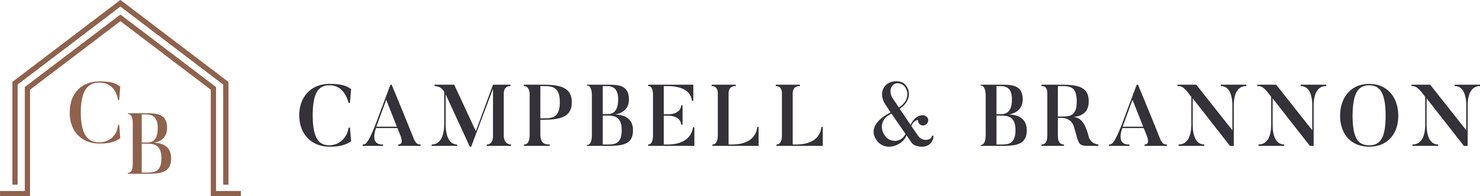 Closing Day - Agents
Checklist: 
Ensure your clients are aware of office location and closing time

Communicate any special needs to Campbell and Brannon (disability, babies, pets, etc.)

Earnest Money, if needed
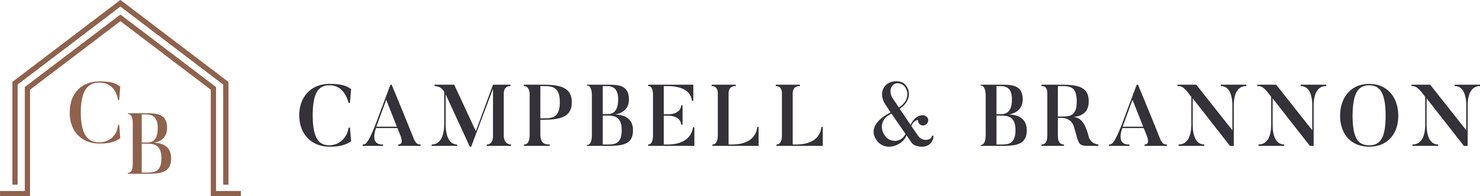 Questions?
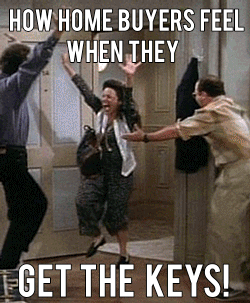 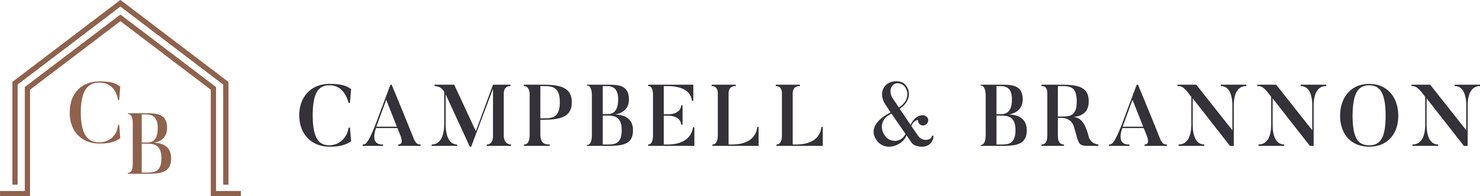 Contact
Attorneys@cb.law
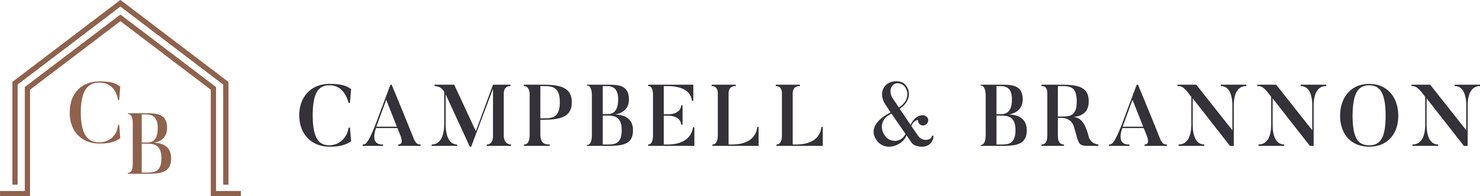